Combining the Traditional with the Innovative: The Evaluation of E-Cigarette Questions with Cognitive Interviewing and Web Probing
Paul Scanlon, PhD
Lauren Creamer, MPH
8th European Survey Research Association Conference
Zagreb, Croatia
July 19, 2019
[Speaker Notes: One of the things that we have to deal w/ all the time in survey research is when we're asked to measure new things in society.  This is probably a bit more common in polling—where we're asked to quickly take the public's temperature on topics that just seem to pop up—new politicians, new political parties, new policies.  But we have to deal with this in behavioral surveying as well.  In our work at the National Center for Health Statistics, I can think of a bunch of "new" topics that appeared over the past decade that we had to figure out how to get accurate data about—from the opioid crisis to Obamacare and public health insurance to more nuanced understandings of gender identity.  

A really good example of this is e-cigarettes.  They're a relatively new thing in the United States, but obviously from a public health perspective, we need to gather information in their use.  But how we should ask about that use is up in the air.]
The next question is about electronic cigarettes or e-cigarettes. You may also know them as vape-pens, hookah-pens, e-hookahs, or e-vaporizers. Some look like cigarettes, and others look like pens or small pipes. These are battery-powered, usually contain liquid nicotine, and produce vapor instead of smoke. Have you ever used an e-cigarette even one time?
Yes 
No

Have you ever used an e-cigarette even one time?
Yes
No
[Speaker Notes: Here are two ways we could ask survey respondents about e-cigarettes.  It was our job to figure out which one of these is the best—from both an accuracy and methodological standpoint.  We want good data, but we also don't want to over-burden respondents.]
Presentation outline
Overview of findings from cognitive interview studies evaluating e-cigarette questions
National Health Interview Survey (NHIS) cognitive interview study 
NCHS Research and Development Survey (RANDS) cognitive interview study 
NCHS Research and Development Survey (RANDS) cognitive interview study 
Results of quantitative evaluation using RANDS web survey
Methods include split ballot experiment and web probing
Discussion
Cognitive Testing
Initial question presented to our group was the one with the long introductory text (“The next question is about electronic cigarettes or e-cigarettes. You may also know them as vape-pens, hookah-pens, e-hookahs, or e-vaporizers…”)
In short, the research question we were addressing was whether or not this list of examples was inclusive enough—i.e. were we missing any terms.
Conducted cognitive evaluation of the question over multiple rounds and cognitive interviewing projects:
2014 National Health Interview Survey Cancer Supplement Eval. (n=40)
2015 Nat’l Health and Nutrition Exam. Survey (NHANES) Eval. (n=65)
2017 NHIS Redesign Evaluation (n=25)
2018 Research and Development Survey Evaluation & Usability Test (n=50)
Cognitive testing results
Question with introductory text 
Problematic introduction
Respondents interrupted the interviewer or expressed that the introduction was too long
Terminology
“E-cigarette” and “vape” emerged as salient terms
Confusion around “e-hookah” and “hookah pen”
Vape-pens for marijuana use
“I own one.  I use them for weed… But I have used the ones with ‘e-juice’ [tobacco] and flavors.” 

Question without introductory text 
Simple sentence structure
No respondents needed the question repeated
All respondents had heard of e-cigarettes
Cognitive testing results
Question with introductory text 
Problematic introduction
Respondents interrupted the interviewer or expressed that the introduction was too long
Terminology
“E-cigarette” and “vape” emerged as salient terms
Confusion around “e-hookah” and “hookah pen”
Vape-pens for marijuana use
“I own one.  I use them for weed… But I have used the ones with ‘e-juice’ [tobacco] and flavors.” 

Question without introductory text 
Simple sentence structure
No respondents needed the question repeated
All respondents had heard of e-cigarettes
Quantitative Evaluation using Web Survey
RANDS Web survey 
Probability web panel (NORC's AmeriSpeak panel)
4255 panelists sampled; 2646 completes (123 partials)
62.2% yield rate
Research Questions:
Data Quality: Does including or excluding the intro text lead to different estimates of the prevalence of e-cigarette use or to different amounts of item non-response? 
Construct Validity: Are respondents who do not receive the intro text more likely to consider out-of-scope interpretations of the term “e-cigarette”? What about other subgroups of interest (tobacco users, education, etc…)
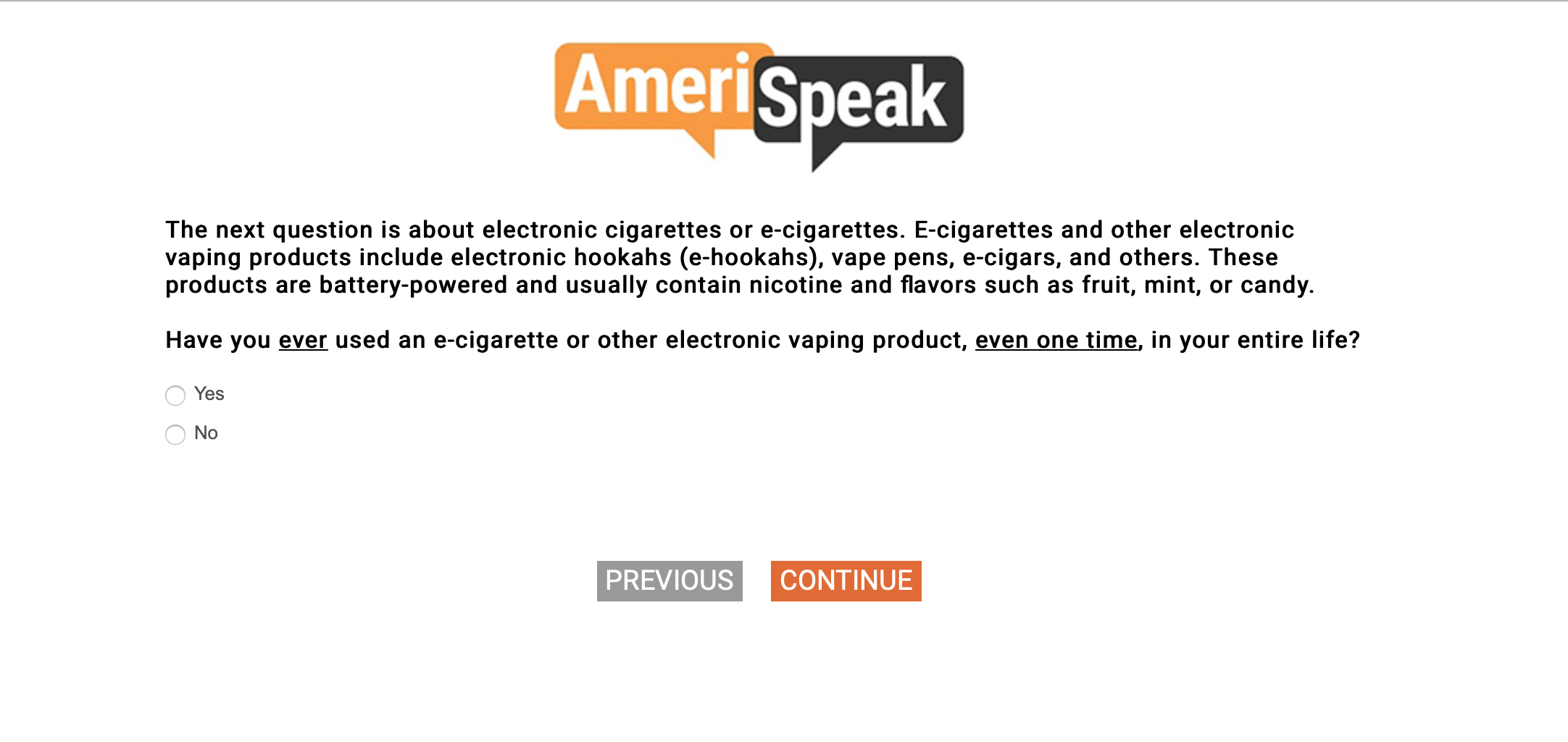 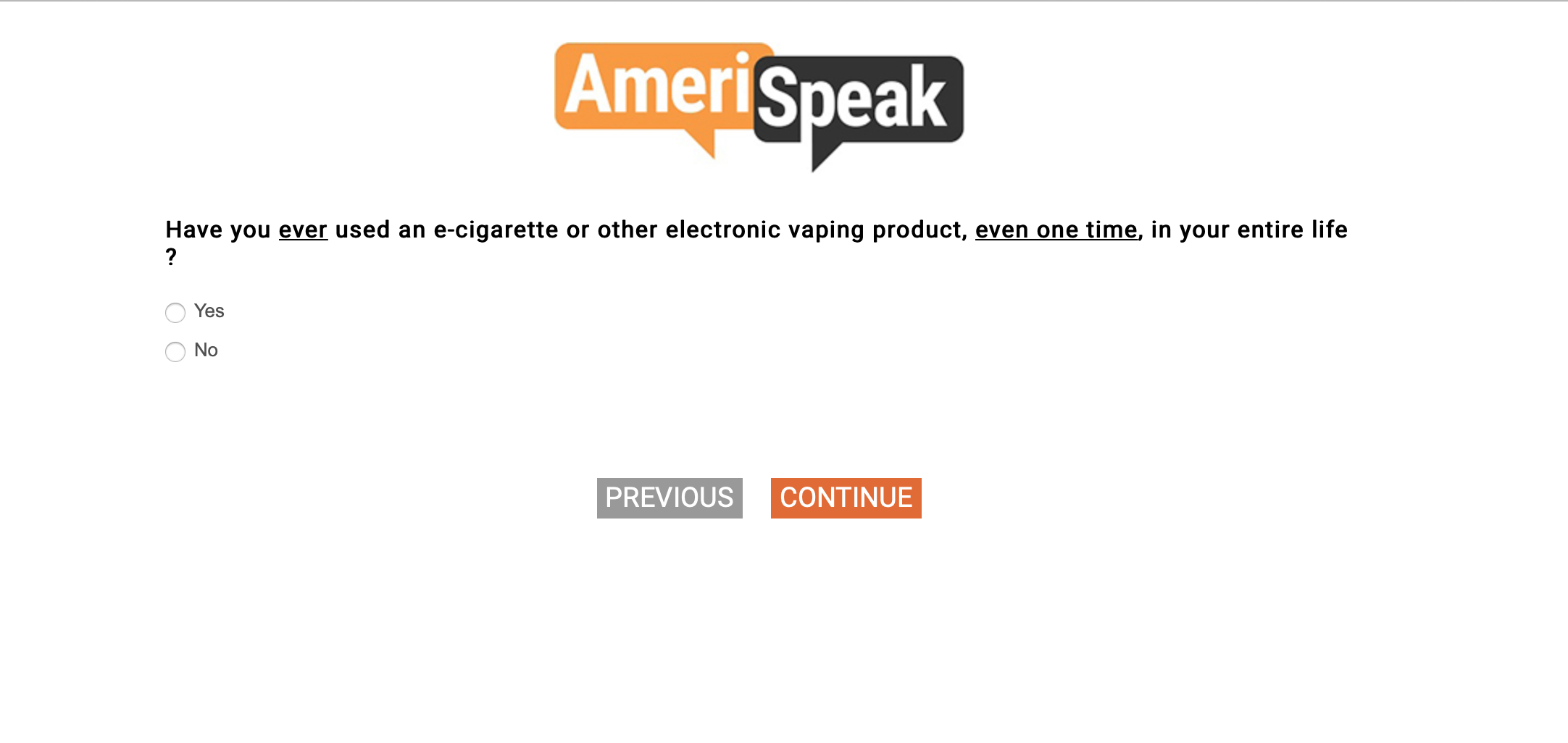 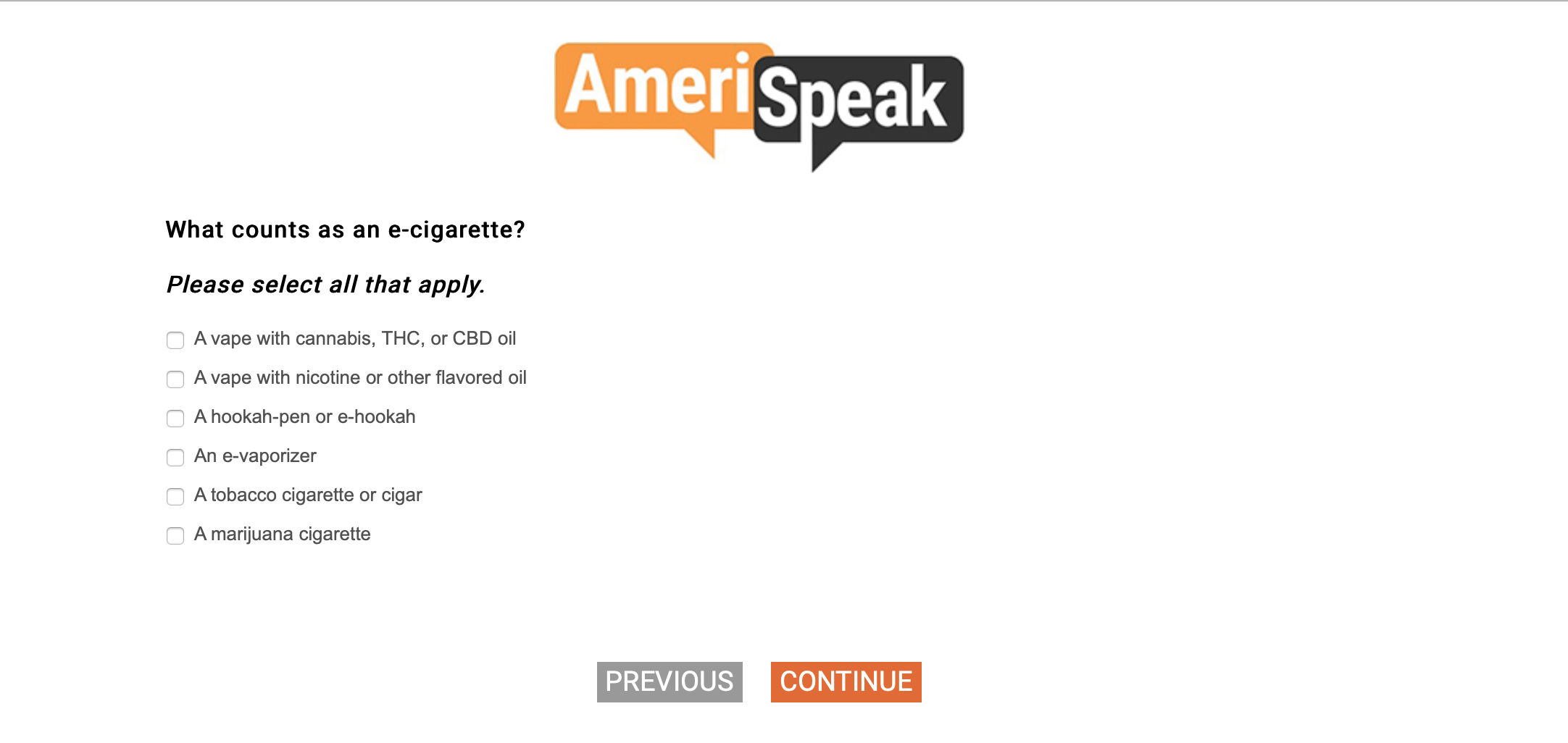 Quantitative Methodology
Research Question 1:
Split sample experiment
½ received e-cigarette question with introductory text; ½ received e-cigarette question without introductory text
Random assignment to condition at sampling
Group A (Intro Text) n=1330 completes
Group B (No Intro Text) n=1316 completes
Research Question 2:
Embedded closed-ended web probe, administered to both groups
Answer categories derived from intro text and cognitive interviews
Probe
What counts as an e-cigarette? 
A vape with cannabis, THC, or CBD oil 
A vape with nicotine or other flavored oil
A hookah-pen or e-hookah
An e-vaporizer
A tobacco cigarette or cigar
A marijuana cigarette
In scope
Out of scope
[Speaker Notes: -------------------------------------------------------------------------------------------------------
Based on the findings of the round one interviews, the probe was changed from a “what were you thinking of” probe to a definition probe for round 2
Added category for vape with cannabis, THC, or CBD oil
Changed “vape” to “A vape with nicotine or other flavored oil”
Combined Hookah-pen & e-hookah
Combined tobacco cigarette & cigar

Since the intent of the NHIS e-cigarette question is to capture e-cigarette use with nicotine or other flavored oil; Cannabis, THC or CBD oil are out of scope.

Green are “in-scope” and Orange are “out of scope”]
Results
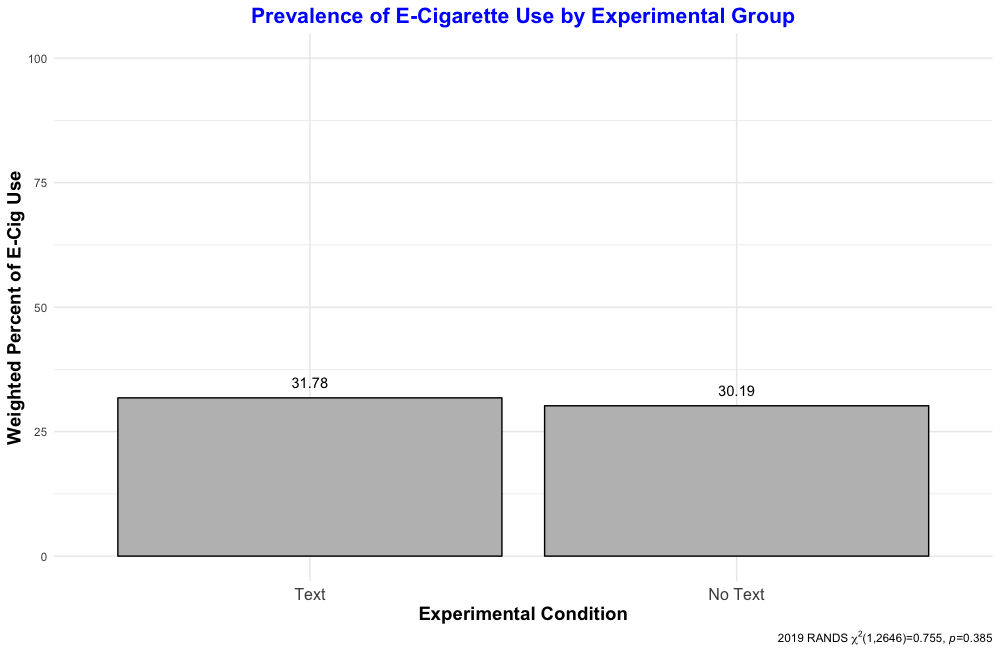 [Speaker Notes: Prevalence estimates across the two conditions do not differ significantly.  Additionally, the amount of item non-response did not differ across the two conditions, though to be far overall item non-response across the entire survey was exceedingly low—probably as the result of a well managed panel.  Because of this, using a managed panel like NORC’s AmeriSpeak may not be the best for approximating non-response “in the wild.”]
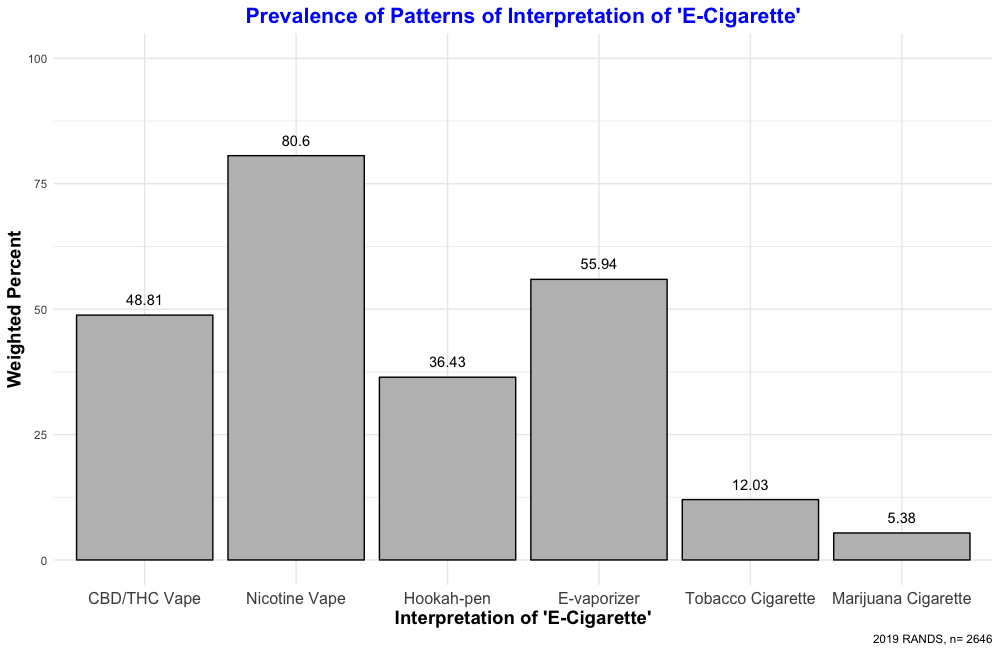 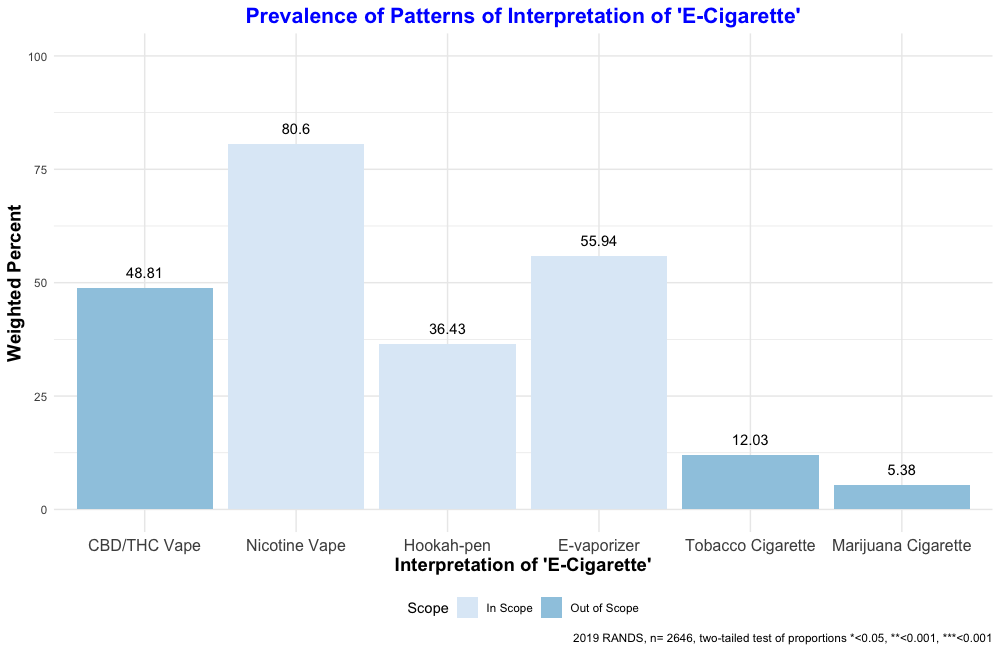 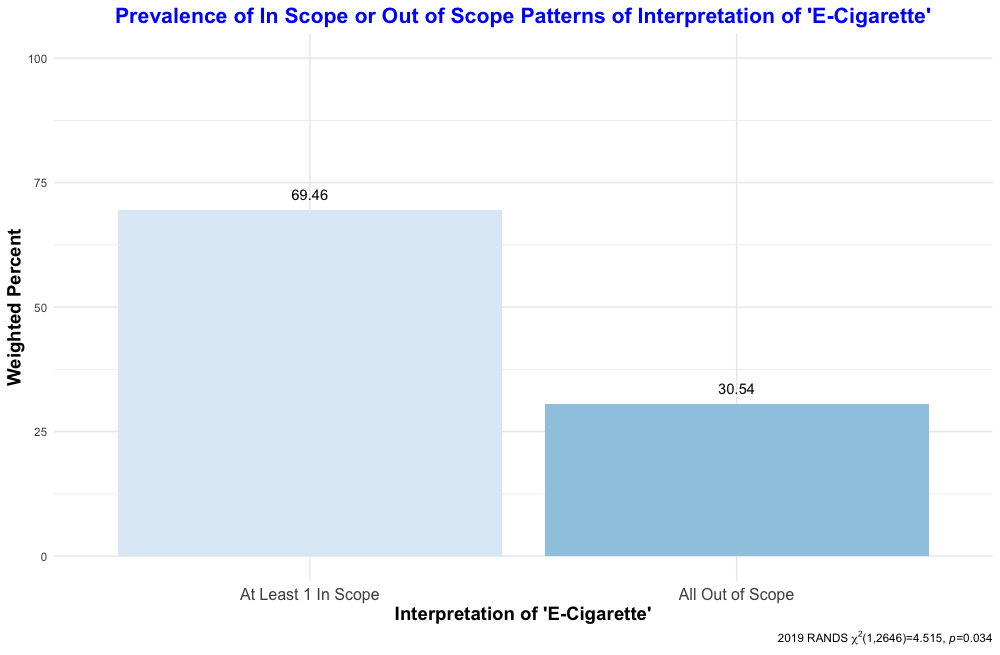 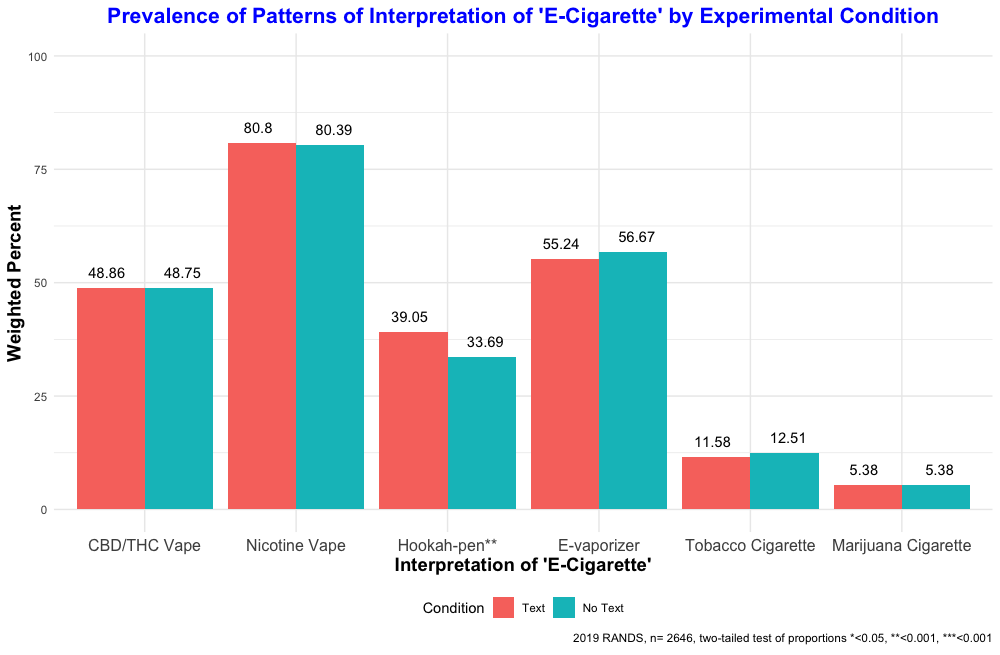 [Speaker Notes: Hookah pen is the only individual pattern to show any significant difference across the experimental conditions.  What’s nice is that since we have a relatively high n, we can break this down a little further and try to understand what may be behind this.  Turns out that that there is about a ten percent difference among respondents who have never used ecigs between getting the intro text and not—which indicates that hookah pen and e-hookah aren’t common terms in the vernacular.]
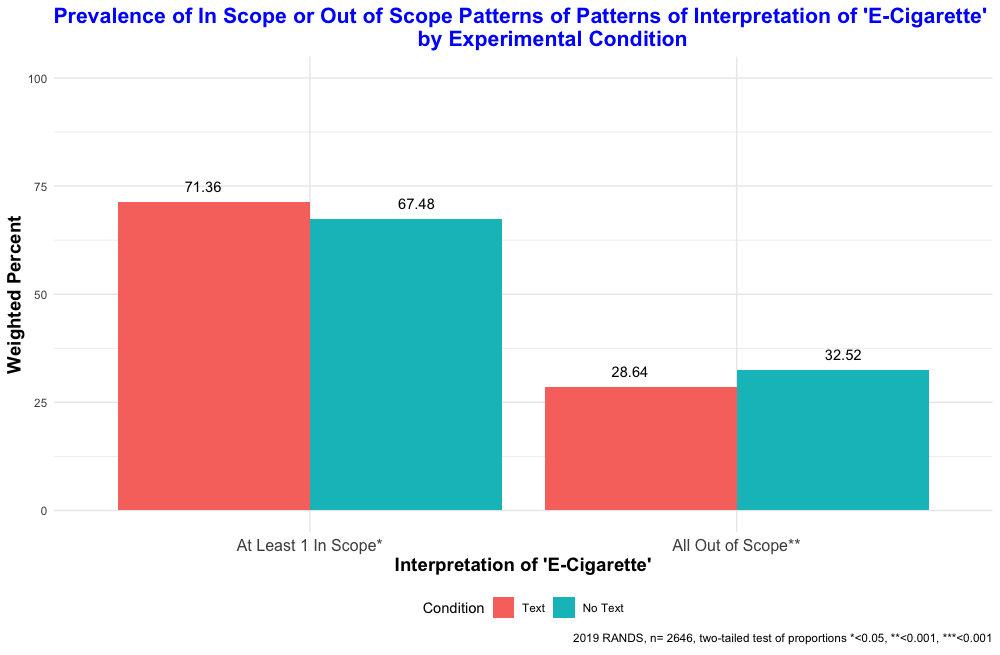 Conclusions
Cognitive interviewing found that:
The intro text was burdensome
The term “hookah” was potentially confusing
Some respondents did not limit their interpretation to tobacco use, but rather included marijuana use as well.
Web survey findings support cognitive interview findings
Presence or absence of intro text did not appear to affect estimates
Use of term “E-hookah” negatively related to e-cig use (i.e. familiarity) and positively related to presence of intro text.
The e-cigarette question is capturing vapes with cannabis, THC, or CBD oil
Though most respondents used in-scope interpretations.
Use of only out-of-scope interpretations is related to absence of intro text and lack of familiarity with e-cigs
Conclusions
Going forward…
NHIS currently fielding version with no intro text, but with an optional interviewer help screen that contains the same information
Potential further research on the use pop-up help screens for “new” concepts
Further research into the effects of inclusion of the term “hookah”
Concern remains that it connotes traditional hookahs instead of e-hookahs
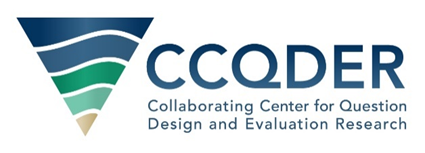 https://www.cdc.gov/nchs/CCQDER/  
Q-Bank:  https://wwwn.cdc.gov/qbank/  
Got reports? qbank@cdc.gov
[Speaker Notes: The report from our NHIS cognitive testing study is available on Q-Bank – the link is listed here in the references.  

If your agency has question evaluation reports, please send them to qbank@cdc.gov so others can find your work while searching on Q-Bank. 

Thank you.]